4 kap. BrBOm brott mot frihet och fridDel 1
© Lena Styrlin
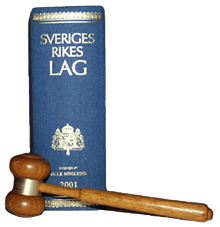 Frihetsbrotten
Människorov, 4:1

Människohandel, 4:1a

Människoexploatering, 4:1b

Olaga frihetsberövande, 4:2
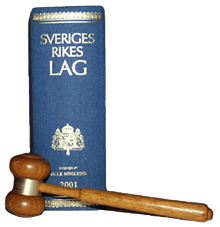 Fridsbrotten
Barnfridsbrott, 4:3

Olaga tvång, 4:4

Grov frids- & kvinnofridskränkning, 4:4a

Olaga förföljelse, 4:4b

Äktenskapstvång och barnäktenskapsbrott, 4:4c

Vilseledande till äktenskapsresa, 4:4d

Hedersförtryck, 4:4e
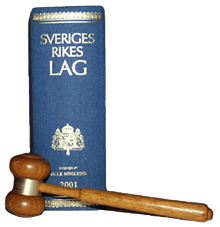 Fridsbrotten forts.
Olaga hot, 4:5

Hemfridsbrott/olaga intrång, 4:6

Kränkande fotografering, 4:6a

Olovlig identitetsanvändning, 4:6b

Olaga integritetsintrång, 4:6c – d

Ofredande, 4:7
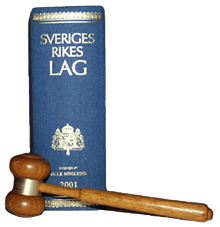 Fridsbrotten forts.
Uppmaning till självmord, 4:7a

Brytande av post- eller telehemlighet, 4:8

Intrång i förvar, 4:9

Olovlig avlyssning, 4:9a

Förberedelse till brytande av telehemlighet, kränkande fotografering eller olovlig avlyssning, 4:9b

Dataintrång, 4:9c
Olaga frihetsberövande, 4 kap. 2 § BrB
Objektiva rekvisit
I annat fall än som sägs i 1 eller 1a§

föra bort någon eller

spärra in någon eller

på annat sätt beröva honom eller henne friheten.
Olaga frihetsberövande forts.
Den brottsliga gärningen kan också bestå i en underlåtenhet.

Subjektivt rekvisit – uppsåt. 

Mindre grovt brott.

Osjälvständiga brottsformer, 4:10 BrB.
Olaga tvång, 4 kap. 4 § 1 st. BrB
Objektiva rekvisit
Tvingar någon att göra, tåla eller underlåta något – offret ska ha tvingats till en disposition 
Genom misshandel eller annars med våld eller 
Genom hot om brottslig gärning
Utövar tvång genom hot att åtala någon annan för brott eller 
ange någon annan för brott eller
hot att om någon annan lämna 
    menligt meddelande
Otillbörligt
Grovt olaga tvång, 4 kap. 4 § 2 st. BrB
Omständigheter att beakta särskilt
Våld av allvarligt slag eller

hot som påtagligt har förstärkts med hjälp av vapen, sprängämne eller vapenattrapp eller genom anspelning på ett våldskapital eller som annars har varit av allvarligt slag eller

hot som annars har varit av särskilt hänsynslös eller farlig art.
Olaga tvång forts.
Tvånget ska ha lett till resultat som täckts av gärningsmannens uppsåt (tvinga någon att göra, tåla eller underlåta något)

Subjektivt rekvisit – uppsåt

Osjälvständiga brottsformer, 4:10 BrB

Åtalsprövningsregler, 4:11 BrB
Olaga förföljelse, 4 kap. 4b § BrB
Förföljelse genom följande brottsliga gärningar:
   1. misshandel eller försök till sådant brott som inte är ringa,
   2. olaga tvång,
   3. olaga hot,
   4. hemfridsbrott eller olaga intrång,
   5. kränkande fotografering,
   6. olovlig identitetsanvändning,
   7. olaga integritetsintrång,
   8. ofredande,
   9. uppmaning till självmord eller oaktsam uppmaning till självmord,
   10. förtal eller grovt förtal,
   11. sexuellt ofredande mot barn eller sexuellt ofredande,
   12. skadegörelse eller försök till sådant brott,
   13. ringa skadegörelse eller
   14. överträdelse av kontaktförbud med elektronisk övervakning eller överträdelse av kontaktförbud
Olaga förföljelse forts.
Följande krav måste vara uppfyllda
det ska vara fråga om flera brott enligt punkterna 1 – 14
Var och en av gärningarna ska ha utgjort led i en upprepad kränkning av offrets integritet
Gärningarna måste ha skett under en viss begränsad period
Gärningarna måste rikta sig mot samma offer.
Olaga förföljelse forts.
Subjektivt rekvisit – uppsåt

Konkurrens 

Straffvärdet – högre än om det fastställts ett gemensamt straffvärde för de ingående gärningarna
Olaga hot, 4 kap. 5 § 1 st. BrB
Objektiva rekvisit
Hotar annan med brottslig gärning
ägnat att hos den hotade framkalla allvarlig rädsla
för egen eller annans säkerhet
till person, egendom, frihet eller frid.

Hotet ska ha kommit till den hotades kännedom
Grovt olaga hot, 4 kap. 5 § 2 st. BrB
Omständigheter att särskilt beakta
Om hotet påtagligt har förstärkts med hjälp av vapen, sprängämne eller vapenattrapp eller genom anspelning på ett våldskapital eller som annars har varit av allvarligt slag eller

om hotet annars har varit av särskilt hänsynslös eller farlig art.
Olaga hot forts.
Subjektivt rekvisit – uppsåt

Konkurrens

Osjälvständiga brottsformer, 4:10 BrB
Tack för visad uppmärksamhet!